互联网+
网络使用安全讲座
互联网+ | 网络安全 | 网络使用 | 学生网络安全培训
姓名：PPT818
日期：20XX
目录
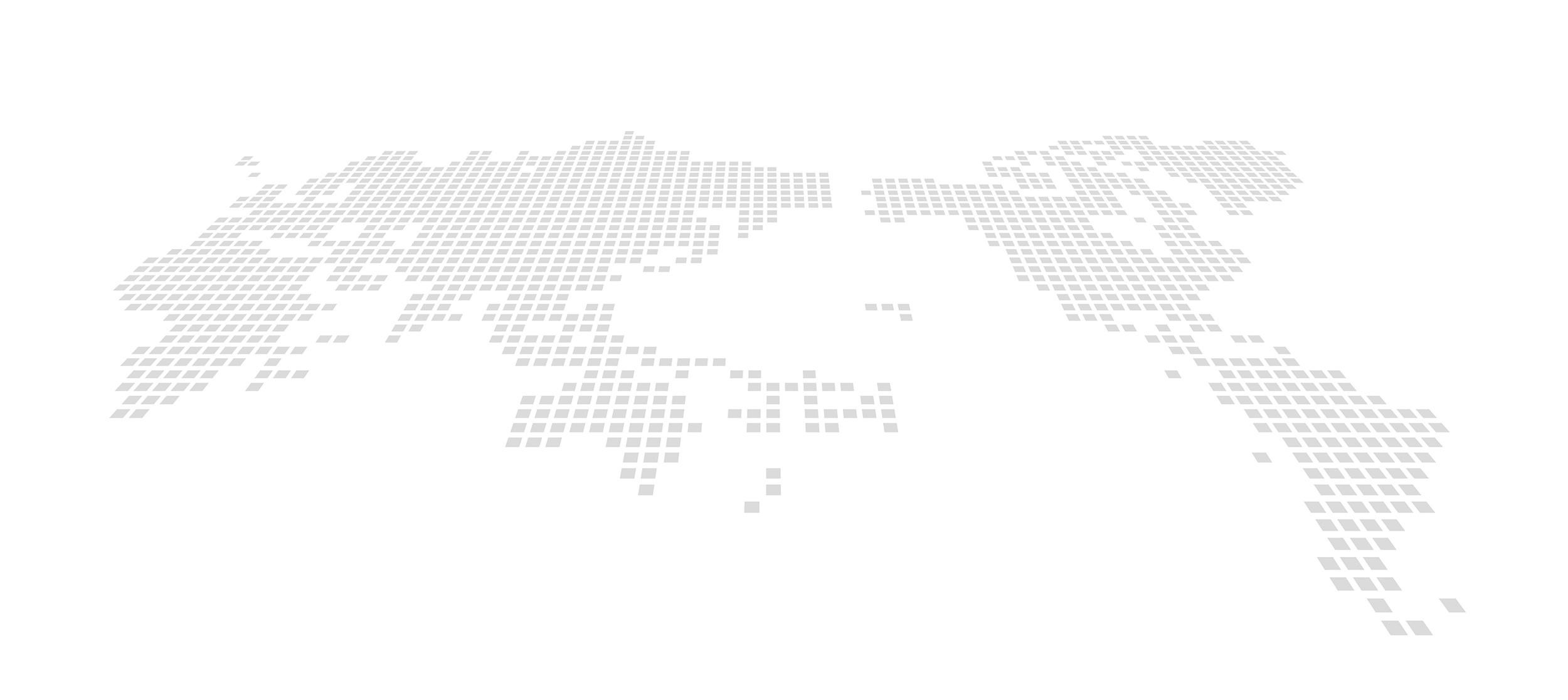 03
02
01
网络交友安全
网络行为安全
网络交易安全
01
网络行为安全
Network Behavior Security
计算机通信网络是将若干台具有独立功能的计算机通过通信设备及传输媒体互连起来，在通信软件的支持下，实现计算机间的信息传输与交换的系统
网络行为的类型
人际
交往
学习
资讯
网络不仅拉近了世界的距离，还为各企业单位获取和交互信息提供便利，这就需要连通Internet。公网出口带宽充裕，但IT管理者还是遭遇了业务带宽得不到保障，用户抱怨网速太慢，甚至引起了领导的注意，怎么办？链路中包括业务和非业务两种流量，怎样管控非业务流量？
网络
行为
娱乐
消遣
人际
交往
网上
购物
了解
时事
网络的特点与网络行为安全防范
网络在提供及时、全面、便捷、海量信息，丰富业余文化生活方面，有着先天的优势和无比强大的吸引力，深深影响着大学生的学习习惯和生活方式。但是，我们在强调关注网络积极有益的一面时，还必须正视网络消极的另一面，网络如同一把“双刃剑”，大学生必须一分为二看待网络影响，了解网络特点，取其精华为己所用，绿色健康上网，拒绝网络陋习。
网络的正向特点
网络广泛的传播面，开阔了大学生的视野，丰富了大学生 的生活，满足了大学生渴望广泛关注和被关注的心理
网络不断增强的互动性，吸引和剌激着思想和行为活跃的 青年大学生
网络极强的时效性，吸引着大学生追求新知、了解前沿、知晓新闻的注意力。
网络多媒体化的信息，吸引和感染着充满娱乐精神和追求新鲜剌激的青年大学生。
网络可以成为人们终身的学习工具
网络的负向特点
网络的虚拟性与无约束性，使部分学生借此脱离或逃避现实社会所应遵守的规则，沉溺于虚拟世界不能自拔，人的社会属性和社会功能退化。
网络的自主性与平等性，顺应了青年学生追求个性的心理，使学生更多地沉浸在自我世界里，缺少对别人的理解尊重
网络的隐匿性和不确定性，使大学生面临着被欺骗、被诱导、被利用的危险环境
网络的不安全性与不可控性，使学生的名誉乃至人身财产安全存在潜在危险
不造谣、不信谣、不传谣
网络行为的安全防范
警惕网购骗局。
不做网络“黑客”
安全
防范
警惕网络黄赌毒。
慎重交友，切莫陷入“网恋”的
幻想中
了解相关法律法规，自觉约束个人行为
警惕网络游戏的危害
自觉抵制腐朽的网络文化，宣扬真善美，抵制假恶丑
行业PPT模板http://www.1ppt.com/hangye/
02
网络交易安全
Network Behavior Security
计算机通信网络是将若干台具有独立功能的计算机通过通信设备及传输媒体互连起来，在通信软件的支持下，实现计算机间的信息传输与交换的系统
网络交易的概念
The Concept Of Network Transactions
所谓网络交易：即电子商务(Electronic Commerce)，是利用计算机技术、网络技术和远程通信技术，实现整个商务（买卖）过程的电子化、数字化和网络化。网络交易对买卖双方来说既省钱、省事、省时，又不受时空限制，物品种类丰富，交易便捷顺畅，免去了传统交易一切烦琐的手续，所有的商务活动均在网上一气呵成。电子商务正以它的巨大魅力深刻影响和改变着人们的消费习惯，已经成为人们日常生活消费的“宠儿”。
20%
80%
据调查有80%的学生经常使用网络交易，20%的学生正在观望。
[Speaker Notes: https://www.ypppt.com/]
网购服装
网购日用品、学习用品
购买电子产品
网上充话费、订机票、订酒店、买彩票
买保险、外出旅游等
网络交易
类型
消费者在网络交易过程中见不到实物，只能通过商品图片及相关视频资料的描述来了解相关信息，如果缺乏网购经验，在进行网络交易时存在被卖家欺骗的可能性。
网络交易不受地域和时间的限制，通过网络搜索引擎，就可以搜索到自己想要的商品信息，通过网络实时聊天工具，可以用文字、语音或视频面对面和商家进行交流，充分显示出了网络交易的一大魅力。
风险性
广泛性
网络交易的整个过程买卖双方并不见面，交易的证据是具有很强隐蔽性的电子证据，如若商家缺失诚信，电子证据容易被删除、修改、屏蔽等，给取证工作带来很大难度，故而网络交易存在比较隐蔽的消极一面
隐蔽性
网络交易的特点
网络的一大优势就是速度优势，网络交易的时效性非常强，对于商家来说，商品信息一经发布，即可被世界各地的消费者浏览到；对于消费者来说，只要按照操作步骤轻点鼠标即可完成网络交易
The Characteristics Of Network Transactions
网络交易的类型齐全，不仅有品种齐全的有形物品，如服装、生活用品、日用品等，还有为人们
生活提供便利的服务项目，诸如网上交费等。
网络交易是通过网络信息媒介进行的买卖交易，具有网络信息的鲜明特征，归纳起来，主要有以下几个显著特点:
时效性
全面性
网络交易的安全防范
网络木马病毒是网上银行、支付宝账户等网购支付系统最大的潜在威胁，一旦电脑感染木马病毒，不法分子就会通过木马病毒程序窃取到电脑里的重要信息
加强对计算机的防病毒措施，保障网购的安全环境
钓鱼网站以假乱真，冒充正规网站欺骗消费者，已经成为了网购一族潜在的又一巨大安全威胁。
谨慎选择电子商务网站，不让钓鱼网站有机可乘
网上交易的诈骗子段不断翻新花样，不法分子通过发送带有木马病毒的信息到模仿银行、淘宝等知名电子网站，通过高仿真冒充合法站点以及抓住人们对知名网站的信赖心理来迷惑消费者，从而成功实施诈骗
谨言慎行，预防新型的诈骗陷阱
一般来说，正规的、成熟的、消费者口碑好的商家都支持货到付款，如果碰到先付款再发货的商家或者要求预付保证金，消费者要引起足够警惕，如果对方是知名网站，如航空公司、知名的专业销售网站和网上直营店经过核实后消费者可以通过网银或者邮局先进行付款;但如果是信誉度不高又不是非常知名的网站，尽量避免直接汇现金或转账支付，最好是坚持要求货到付款，检查后发现没有质量问题再支付，避免上当受骗。
选择安全合理的网络交易手段
在网络诈骗之外，一些不法分子更是瞄准了手机网络这个亟待开发的领域，近年来，于机诈骗短信花样繁多，严重损害了人民群众的利益，现就比较典型的案例介绍如下:
谨防手机网络诈骗
网络交易都是在电子信息交换的基础上完成，没有传统媒介真实的纸质证据，电子商务的一些潜在风险使网络交易呈现出了取证难、鉴定难的情况，如果不注意电子证据的保存，电子信息很容易被篡改或丢失，如若出现了交易纠纷，就很难维护消费者的权益。因此，为了自身的网络交易安全，维护好自身的合法权益，买家在完成交易后，应当保存相关电子交易的记录信息，一旦发生商品纠纷进行退换货时，可以向维权单位和部门提出维权申请，有效保护自己的切身利益。
养成保护网络交易电子证据的好习惯，努力维护好自身的合法权益
03
网络交友安全
Network Behavior Security
计算机通信网络是将若干台具有独立功能的计算机通过通信设备及传输媒体互连起来，在通信软件的支持下，实现计算机间的信息传输与交换的系统
网络交友的方式
门户网站
交友网站
定向交友
网络交友服务在过去的发展中经历了三个阶段:
第一阶段，互联网应用初期即时通讯、门户网站、论坛与社区类网站提供的有实际网络交友功能的服务，这个时期，网络交友没有被明确提出，通过网络认识朋友也没有大行其道，网络交友只是网民在使用互联网服务的时候一种附加功能
第二阶段，专业的网络交友网站走进了网民的生活，网民访问这类网站就带有比较明确的交友目的。但是，这个时期的网络交友网站可以提供的交友功能还不多，只是在基本的会员库中提供对陌生网友的查询，这个时期的网络交友也因为一些不健康的因素，而在社会上受到很多非议
第三阶段，随着网络应用技术的完善，网络交友的应用功能也越来越丰富，即时通讯、门户网站、专业交友等网站适时提出了定向交友的服务模式，例如网络婚恋交友、商务圈交友、爱好交友等等。
网络交友方式
在形式众多的网络交友方式中
即时通信最受大学生的喜爱
交友方式主要有以下几类
社交网站
QQ、微信
微博
短视频APP
游戏社区
网络交友的安全隐患
动机不良，博取信任
假借名义，骗钱骗色
尽管犯罪分子网上行骗的手法多样，但无论哪种诈骗子法，都有基本固定的一套诈骗方式：他们往往会在一些交友网站或QQ、微信等聊天网站上瞄准一些经济条件较好的女性或个性签名有明显的交友、失恋词语的女性作为目标，进行跟帖或聊天，并投其所好，出手大方，瓦解受害人的戒心。
网络交友中，动机不良的陌生人往往会将个人信息描述得十分优秀，大学生应谨慎选择交往对象，沟通之前首先查看对方资料，并想办法进行求证，可先在各大搜索网站进行相关查询，一般怀有不良交友动机者，会在很多地方留下此类联系方式，不要急着与之见面
增强安全意识，提高防范技巧
第一步
第二步
第三步
第四步
控制约会的时间
地点和尺度
不与网友发生
金钱交易
提高警惕
留心观察
保守自己隐私
互联网+
网络使用安全讲座
互联网+ | 网络安全 | 网络使用 | 学生网络安全培训
姓名：PPT818
日期：20XX